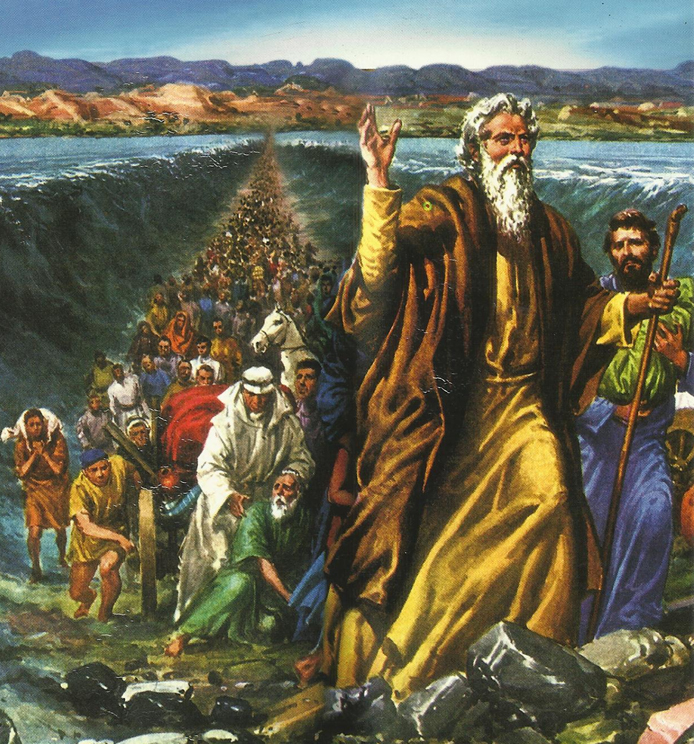 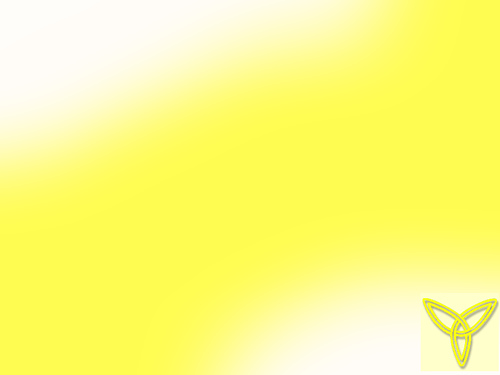 5
c£-Is\Im¯n-cp¶ P\wkotdm ae-_mÀ k`-bpsS hnizmk ]cn-io-e\ ]mTm-hen.
]mTw 13
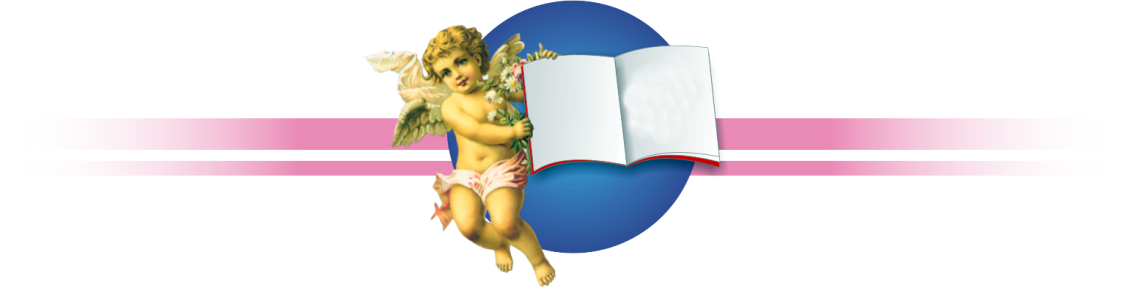 C{km-tb-ense t\Xm-¡³amÀ
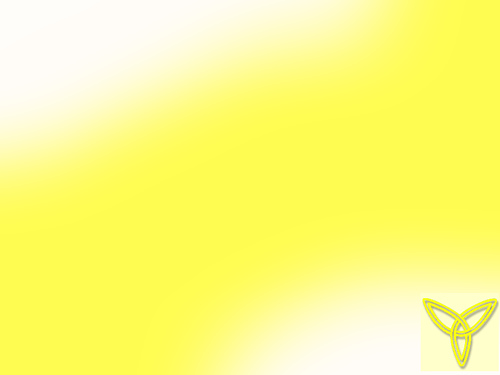 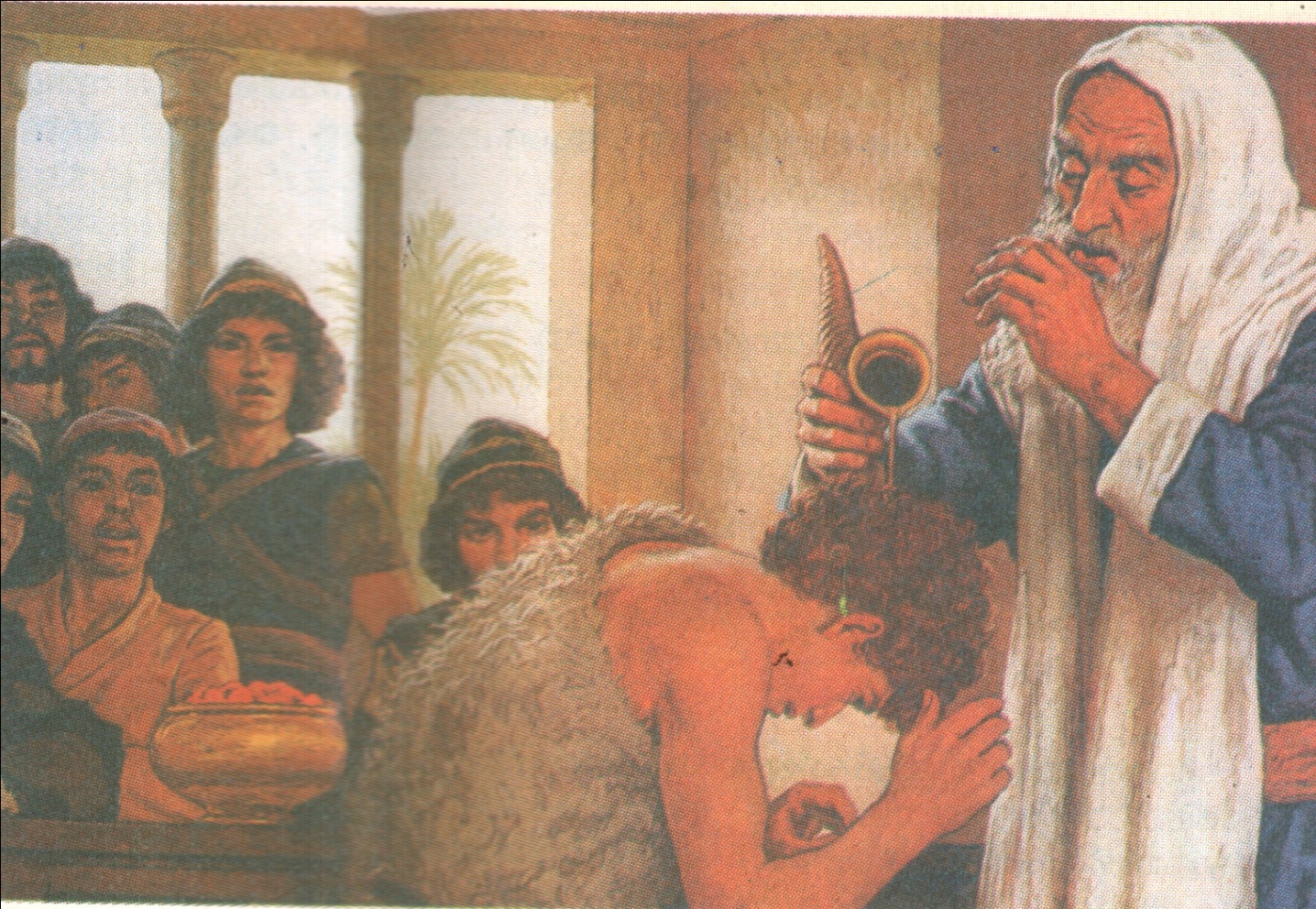 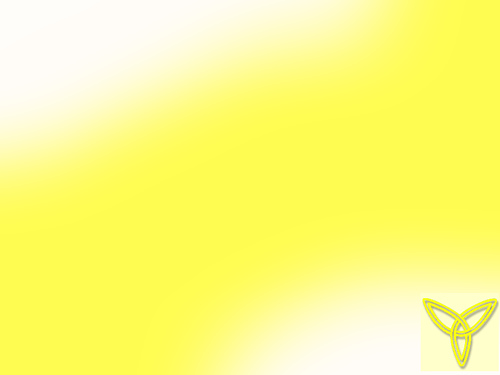 \ymbm[n-]·mÀ: 
		C{km-tb-ens\ i{Xp-¡-fnÂ\n¶p c£n¨p apt¶m«p  \bn¡m³ Bh-iy-amb hc-§Ä e`n¨ t\Xm-¡Ä. 

\ymbm-[n-]³am-cpsS ]pkvX-I-¯nÂ 12 \ymbm-[n-]³am-cpsS Ncn{Xw hnh-cn-¡p-¶p. 

C{km-tb-ensâ Ah-km-\s¯ \ymbm-[n-]³ þ kmap-hÂ
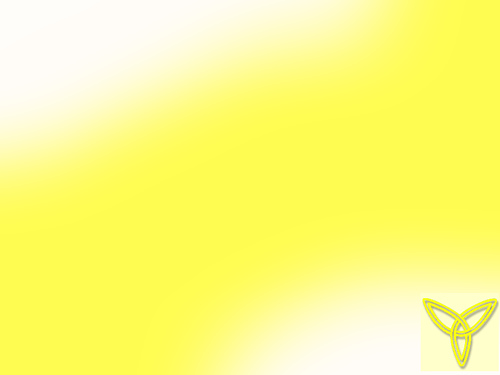 cmPm-¡·mÀ
 	C{km-tb-ens\ ssZhw Xs¶ t\cn«p `cn-¡p-Ibpw 	\bn¡pI-bp-am-bn-cp-¶p.
 	ssZh-am-bn-cp¶p Ah-cpsS cmPm-hv.
 	ssk\ym-[n-]\pw \ymbm-[n-]\pw ssZhw Xs¶-bm-bn-cp-¶p.
 	C{km-tb-en\p ssZhw cmPyhpw kpc-£n-X-Xzhpw \ÂIn.
 	aäp-P-\-§-sf-t¸mse Hcp cmPm-hp-­m-Im³ C{kmtbÂ¡mÀ   	B{K-ln-¨p. 
 	kmap-hÂ ssZth-jvS-{]-Imcw kmhq-fns\ BZy-cm-Pm-hmbn 	hmgn-¨p.
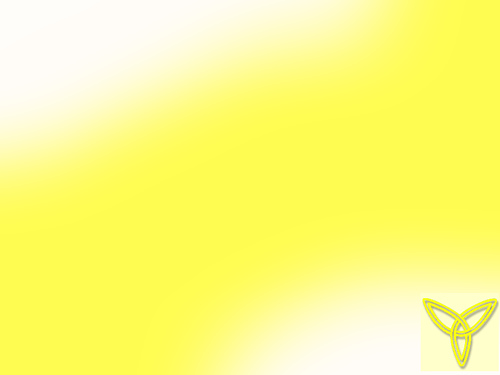 kmhqÄ : BZys¯ cmPmhv

	A`n-tjIw sN¿pI F¶-Xnsâ AÀ°w ssZh-tk-h-\-¯n-\mbn kaÀ¸n-¡pI F¶m-Wv.
 		kmap-thÂ kmhq-fns\ Npw_n-¨n«p ]dªp. IÀ¯mhv Xsâ P\-¯nsâ `c-Wm-[n-Im-cn-bmbn \ns¶ A`n-tj-Nn-¨n-cn-¡p-¶p. Ahn-Sps¯ P\s¯ `cn-¡p-Ibpw FÃm i{Xp-¡-fnepw \n¶v Ahsc kwc-£n-¡p-Ibpw sN¿-Ww.  (1kmap-thÂ 10:1)
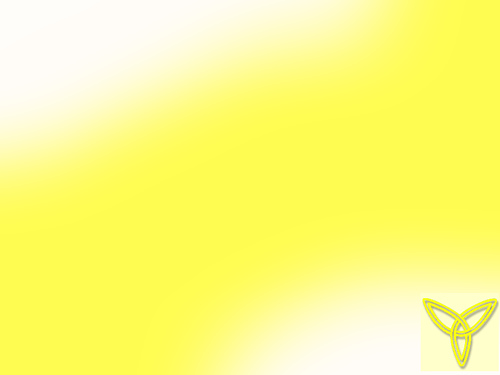 ZmhoZv ià-\mb cmPmhv : 
PsÊ-bpsS Cf-b-a-I\mbn-cp¶p ZmhoZv.

ZmhoZv tKmen-bm-¯ns\ h[n-¨p. 

kmhqÄ Zmho-Zns\ ssk\ym-[n-]-\mbn hmgn-¨p.

ZmhoZv C{km-tbÂ apgp-h-sâbpw cmPm-hm-bn.

Zmho-Znsâ Xn·bv¡p ssZhw Zmho-Zns\ in£n-¨p.
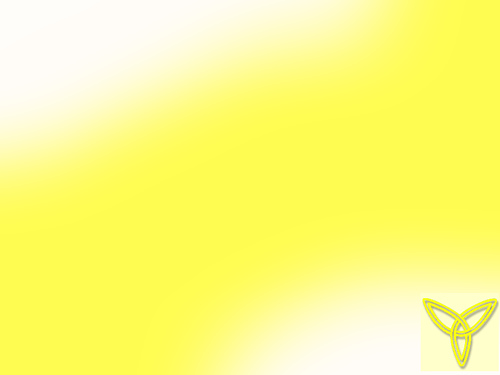 tkmf-a³ : Úm\n-bmb cmPmhv
Zmho-Znsâ aI³
C{km-tb-ensâ kphÀ®-Im-e-L«w
ssZhmebw \nÀ½n-¨p.
tkmf-asâ ]m]w aqew cmPyw 2 Bbn hn`-Pn-¡-s¸«p.
			C{km-tbÂ
			bqZbm
	C{km-tb-ense cmPm-¡³amÀ \ntbm-Kn-¡-s¸-«Xp \nbaw \nÀ½n-¡m-\Ã ssZhw \evInb \nb-a-§Ä \S-¸n-em-¡m-\m-Wv.
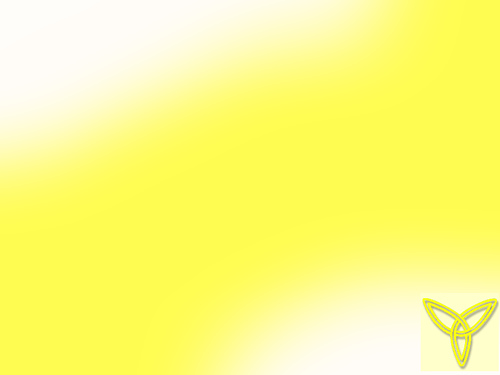 ]ptcm-ln-X³amÀ: 
 	P\-¯n-\p-th­n IÀ¯m-hn\p _en-bÀ¸n-¡m\pw 
 	Ahn-Sps¯ \ma-¯nÂ P\s¯ BioÀh-Zn-¡m-\mWp 	]ptcm-ln-X³amÀ. 
D¯-c-hm-Zn-Xz-§Ä: 
	_en]oT-¯nÂ ip{iqj sN¿p-I, Zl-\-_en AÀ¸n-¡p-I, \nbaw ]Tn-¸n-¡p-I.
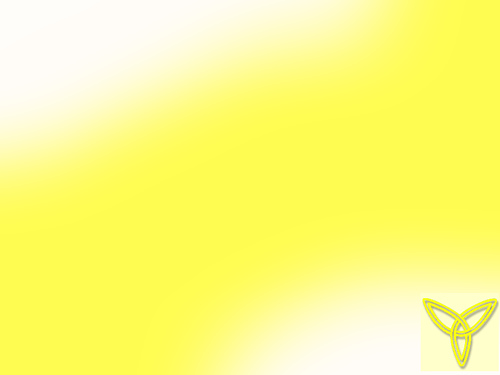 k-`-bnse hnhn[ ip{iq-j-IÄ

 	k`-bnepw t\Xr-Xz-ip-{iq-j-bp­v. 

 	{]hm-N-I-Xz-¯nsâbpw, ]utcm-ln-Xy-¯n-sâbpw, 
   		`c-W-¯nsâbpw [À½-§Ä DÄt¨-cp-¶p.
 
 	kmÀÆ-{XnI k`-bnse t\XrXz ip{iqj amÀ¸m-¸-bv¡v.
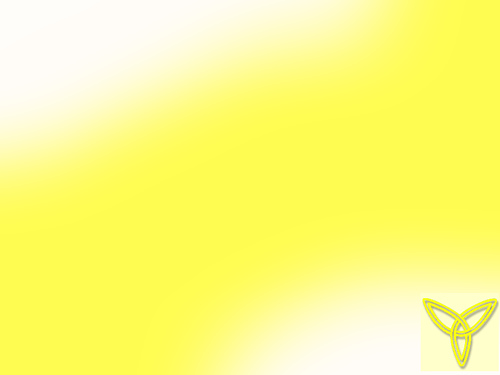 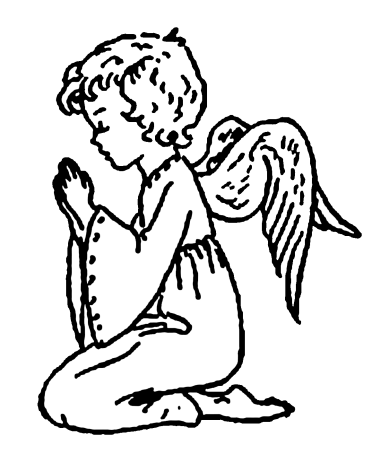 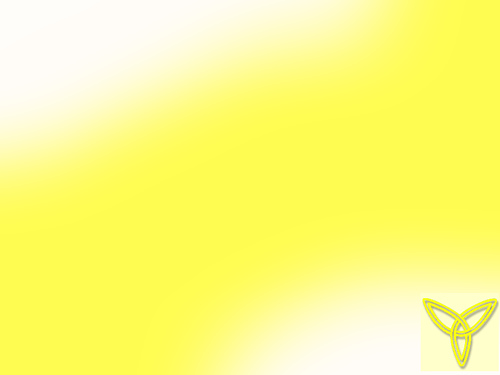 \ap¡p {]mÀ°n¡mw
hnip²nbnÂ hfcphm³ R§sf hnfn¨ ssZhta, R§fpsS ISaIÄ \ndthän Pohn¡m³ Ir] sNmcnbWta
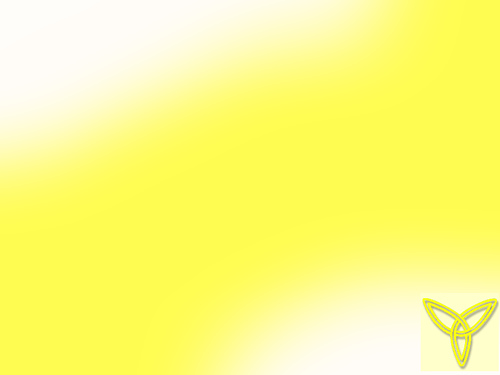 \ap¡p ]mSmw
P\§sf\bn¡phm³
Icp¯pät\Xm¡·mÀ
\ymbm[n]·mcmbz¶p,
bp²hoc·mÀ
	c­p\qäm­pImeam
	\ymbm[n]·mcnt{ken³
	`cW¯nÂ hym]rXcmbv
	\bn¨pt]m¶p!
{]hmNIhcamÀ¶
kmapthemW´yambn
\ymbm[n]\mbn hmWþ
sX¶dnhq \mw.
	sPsÊbpsS ]p{X\mb
	ZmhoZns\b`ntjIw
	sNbvXp\ymbambn ssXew
	sIm­p kmapthÂ
ZmhoZnsâ ]p{X\mb 
tkmfsa\t\m Úm\nbmb
cmPmhmbnhmWImew
kphÀWImew.
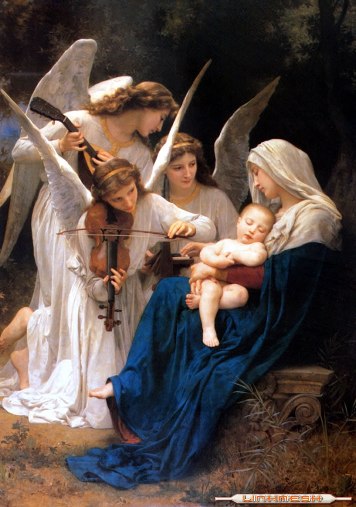 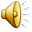 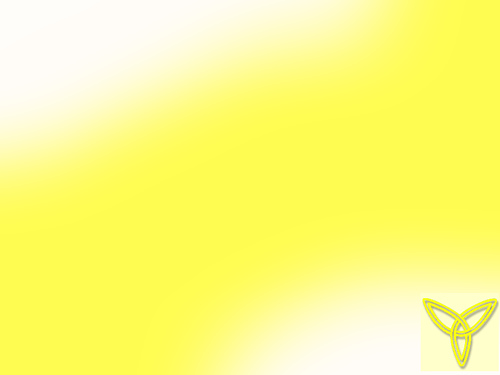 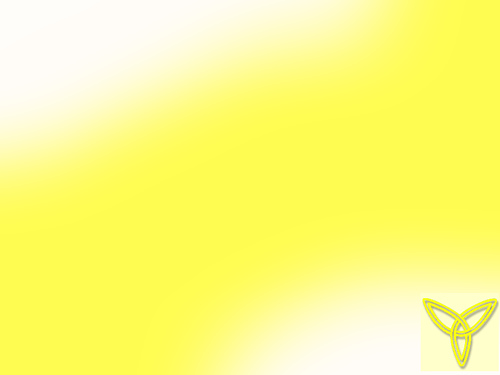 ssZhhN\w hmbn¡mw, hnhcn¡mw
kmaphens\ XncsªSp¡p¶ kw`hw
hnhcn¨p]dbpI ( 1 kmaphÂ 3:1þ21)
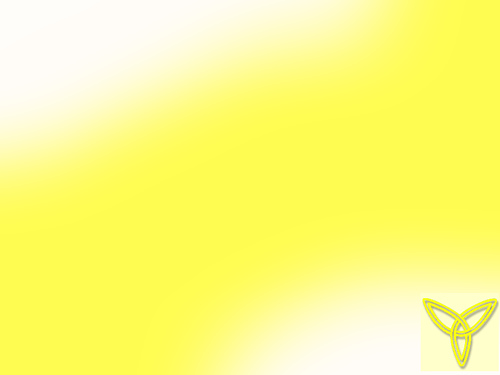 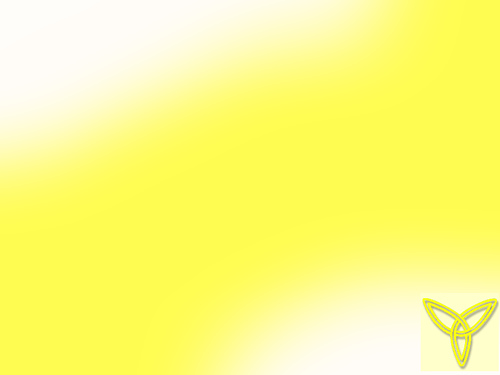 hgnIm«m³ Hcp XncphN\w
"" \n§Ä ]qÀWlrZbt¯mSpw 
hnizkvXXtbmSpw IqsS IÀ¯mhns\
tkhn¡phn³ ( 1 kmaphÂ 12:24)
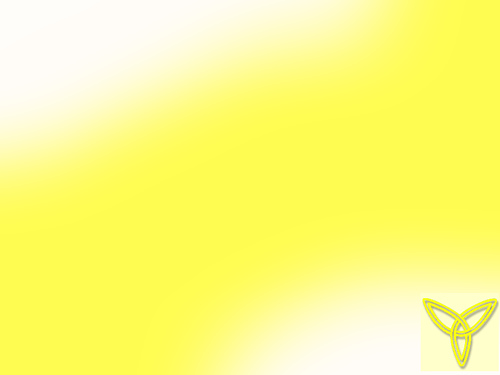 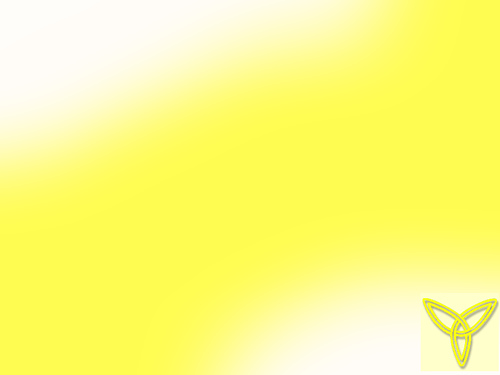 Gsâ Xocp-am\w
Gsâ IS-a-IÄ 
icn-bmbn sNbvXpsIm­v 
Cutimbv¡v CjvS-s¸-«-h-fmbn Rm³ Pohn¡pw
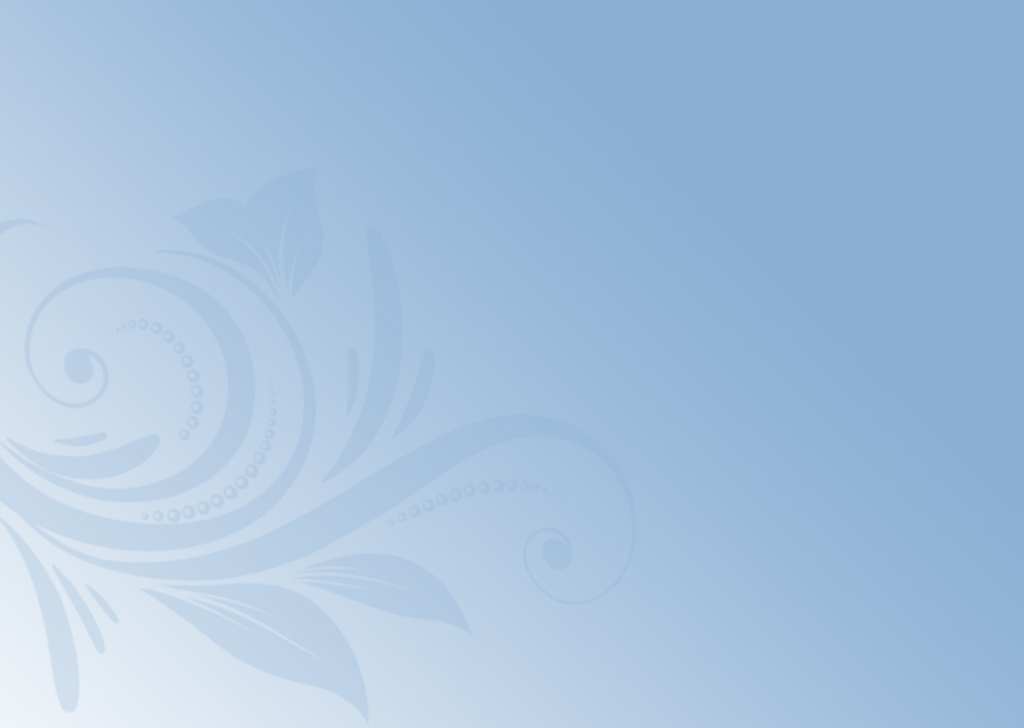 kz´-am-t¡-­ t_m[y§Ä
	
		*  	C{kmtbÂ P\s¯ \bn¡m³ 				ssZhw t\Xm¡·msc \evIn.

		*  	k`bnepw ssZhw t\Xm¡·msc 				\ntbmKn¨n«p­v.
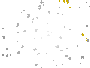 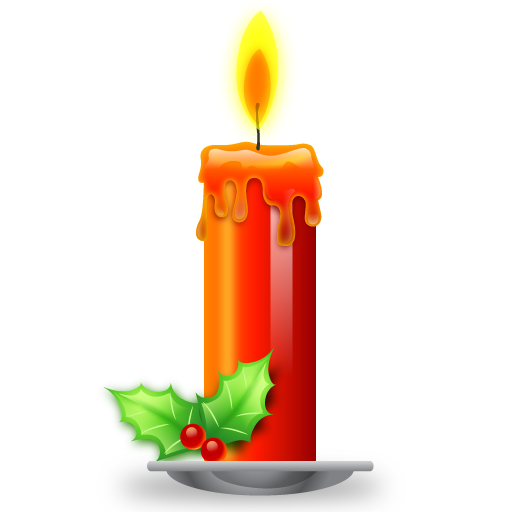 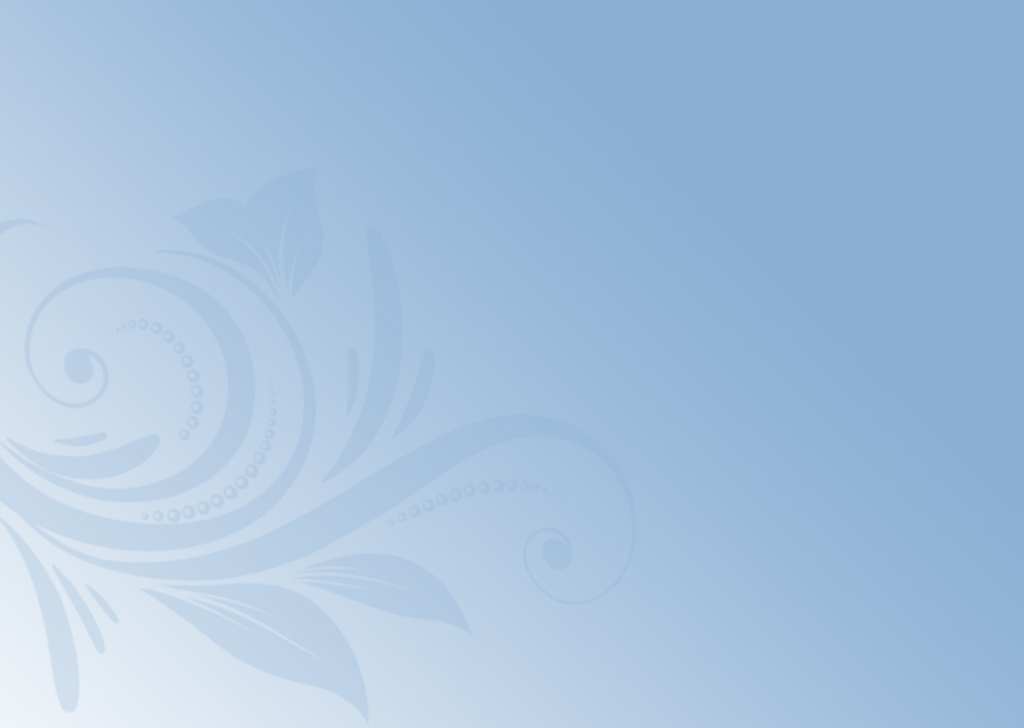 kz´-am-t¡-­ at\m-`mh§Ä

		*  	ssZhw \ntbmKn¨ t\Xm¡·msc 				A\pkcn¡m³ \mw ISss¸«hcmWv.

		*  	\msaÃmhcpw k`bpsSbpw 					kaql¯nsâbpw hfÀ¨bnÂ 				klIcnt¡­hcmWv.
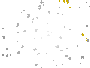 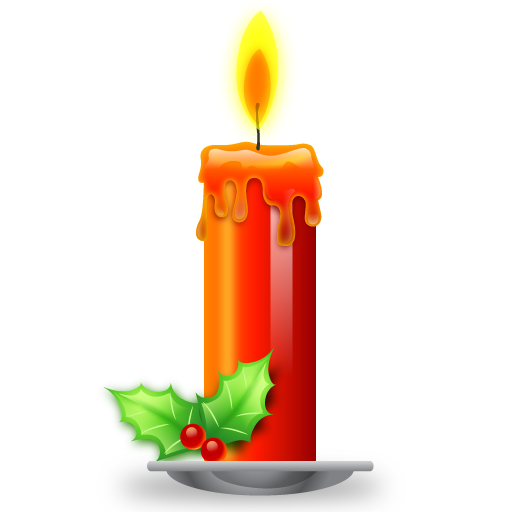 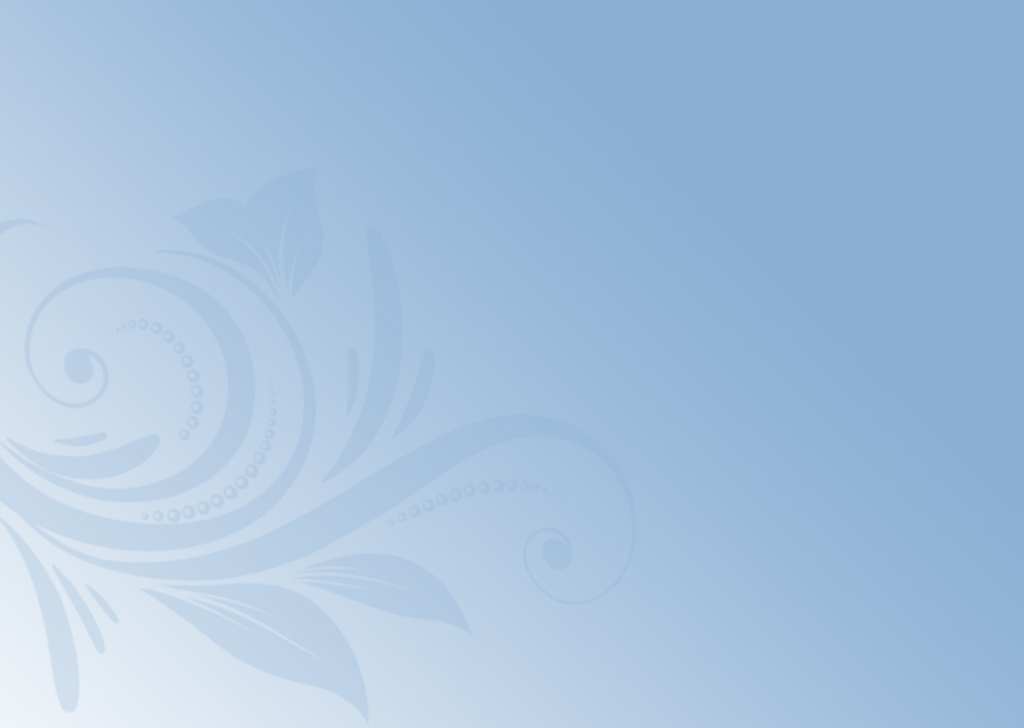 kz´-am-t¡-­ ioe§Ä
	
*  	kz´w ISaIÄ Rm³ IrXyambn 	\nÀÆln¡pw.
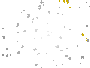 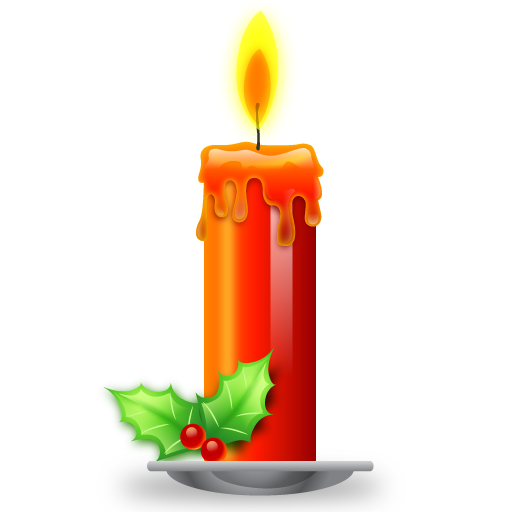 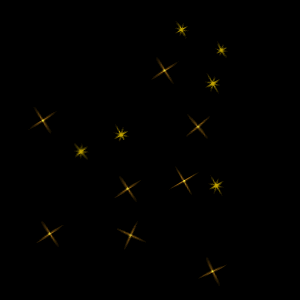 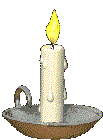 Thank
you
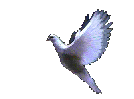